Κοινωνιολογία Γ΄ΓΕΛ3ο κεφ. Κοινωνικοποίηση & Κοινωνικός Έλεγχος
Ν. Μιμιλίδου, Συντονίστρια κλ. ΠΕ78
Διδακτικές ενότητες
Οι στόχοι και η λειτουργία της κοινωνικοποίησης
• Ανάπτυξη του κοινωνικού εαυτού - Θεωρητικές προσεγγίσεις
• Φορείς κοινωνικοποίησης
• Κοινωνικός έλεγχος: τυπικός και άτυπος
• Κοινωνικοποίηση: μια εξελικτική, διαρκής και δυναμική διαδικασία
Γενικές αρχές
Περιεχόμενο 1ης ενότητας
Στην πρώτη ενότητα, ο στόχος  είναι να συνειδητοποιήσουν  οι μαθητές την αναγκαιότητα της κοινωνικοποίησης για τον άνθρωπο. Στην ενότητα αυτή χρησιμοποιείται το παράθεμα από το βιβλίο του Giddens 
έννοιες-κλειδιά: 
•κοινωνικοποίηση,
•στόχοι κοινωνικοποίησης (ανάπτυξη προσωπικότητας, αλληλεπίδραση ατόμου - κοινωνίας),
•κοινωνικο-ψυχολογικοί μηχανισμοί κοινωνικοποίησης,
•η κοινωνικοποίηση ως εξελικτική, δυναμική και συνεχής διαδικασία, 
•η κοινωνικοποίηση ως διαδικασία οικοδόμησης της ταυτότητας
Θεωρητική προσέγγιση
Το αναλυτικό πρόγραμμα του μαθήματος προσδιορίζει τη θεωρητική οπτική του κεφαλαίου της κοινωνικοποίησης. Η κοινωνικοποίηση αναλύεται με βάση το λειτουργισμό, στοιχείο που διαφαίνεται από την έμφαση που δίνεται στην ανάδειξη των λειτουργιών της και στους κοινωνικούς ρόλους(*). Η μεταβολή των κοινωνιών και των σχέσεων εξουσίας διαφοροποιούν το περιεχόμενο που θα λάβει η κοινωνικοποίηση. Η κριτική στην έμφαση της έννοιας του κοινωνικού ρόλου υποδηλώνει ότι το άτομο δε δέχεται άκαμπτα τους ρόλους, αλλά προσπαθεί να ισορροπήσει ανάμεσα στην ατομικότητα και σε μια κριτική εσωτερίκευση των κανόνων της κοινωνίας μέσα στην οποία ζει. Εκτός από τον ορισμό της βασικής έννοιας, δηλαδή της κοινωνικοποίησης, έμφαση δίνεται στη δημιουργία του «κοινωνικού εαυτού».
Διαθεματικότητα- Διεπιστημονικότητα
Η διαθεματικότητα του κεφαλαίου προκύπτει από την ανάλυση της έννοιας του «κοινωνικού εαυτού», η οποία επιχειρείται με την παρουσίαση της θεωρητικής προσέγγισης της ψυχολογίας και της κοινωνιολογίας. 
Αυτά τα επιστημονικά  πεδία ανέλυσαν  και αναλύουν  το περιεχόμενο της κοινωνικοποίησης δίνοντας έμφαση στην ψυχική, στην ψυχοκοινωνική και στην κοινωνιολογική διάσταση της προσωπικότητας. 
Στο κεφάλαιο αυτό αναλύεται περισσότερο η κοινωνική και λιγότερο η ψυχική και η ψυχο- κοινωνική διάσταση.
Ενδεικτικό σχέδιο μαθήματος. (ΒτΚ)
Ενότητα 1: Οι στόχοι της κοινωνικοποίησης και η σημασία του κοινωνικού περιβάλλοντος για τον άνθρωπο
Στόχοι: 
Απόκτηση α. γνώσεων, β. ικανοτήτων και γ. στάσεων.
Πρέπει οι μαθητές/τριες να κατανοήσουν τη σημασία και την επίδραση του κοινωνικού περιβάλλοντος στην ανάπτυξη του ατόμου, της αυτοεικόνας του και της αυτοεκτίμησής του. 
Ο καθένας αποτελεί μια μοναδική προσωπικότητα.
Επίσης,
•Να χρησιμοποιήσουν τις εμπειρίες τους και να εφαρμόσουν αυτά που έμαθαν στο πλαίσιο της κοινωνικοποίησής τους. Πώς έμαθαν τα πρώτα τραγούδια, από ποιον, ποιο ήταν το περιεχόμενό τους; Μέσα από ποιες εμπειρίες γνώρισαν τον κόσμο τριγύρω τους, από ποιους, με ποιο τρόπο;
•Να διερωτηθούν ποιες αξίες και αντιλήψεις έχουν αποδεχτεί (ποιες έχουν υιοθετήσει ή ποιες έχουν απορρίψει), ποιοι τους έχουν παροτρύνει στο να αντιληφθούν ένα γεγονός και πώς αυτό ερμηνεύεται ή στο να αξιολογήσουν μια πράξη ως θετική ή ως αρνητική
Να προβληματιστούν για νέες μορφές/φορείς κοινωνικοποίησης (π.χ. ΜΚΔ-διαφορές από παραδοσιακά ΜΜΕ)
2. Περιεχόμενο και σχεδιάγραμμα της ενότητας
Με το παράθεμα «Το αγριόπαιδο του Αβερόν» δίνεται η πρώτη αφορμή για την κατανόηση της έννοιας της κοινωνικοποίησης.
Τι μαθαίνουμε με την επαφή μας με τους άλλους: 
α. τις μικρότερες ομάδες (π.χ. οικογένεια) = πρότυπα συμπεριφοράς, αντιλήψεις, γλώσσα, 
β. τις μεγαλύτερες (π.χ. σχολείο) = αξίες, συμβολισμοί, έννοιες.   
Ορισμός κοινωνικοποίησης: 
η εσωτερίκευση των διαφορετικών στοιχείων του πολιτισμού από το άτομο.
Οι μηχανισμοί της κοινωνικοποίησης: 
α. μάθηση, β. ταύτιση,γ. εσωτερίκευση. 

Η υιοθέτηση προτύπων δεν είναι μια παθητική διαδικασία, 
είναι μια αμφίδρομη διαδικασία (πομπός-δέκτης) 
είναι μια συνεχής διαδικασία αλληλεπίδρασης μεταξύ ατόμου και κοινωνίας
είναι μια διαδικασία οικοδόμησης συλλογικής ταυτότητας
Στο Τ.Ε.Ε.Μ.:
Από το Τ.Ε.Ε.Μ. στη συγκεκριμένη ενότητα μπορεί να χρησιμοποιηθεί η άσκηση 3.3.1: Συμπλήρωση κενών λέξεων (ορισμός κοινωνικοποίησης).
Μέθοδοι και τεχνικές διδασκαλίας και έρευνας : Προτείνεται το σχέδιο εργασίας (3.1.) «Δεξιότητες-λήψη αποφάσεων», με το οποίο οι μαθητές μπορεί να ασκηθούν στο τι σημαίνει παθητική, επιθετική και αποφασιστική συμπεριφορά.
•Παρουσιάζεται η συγκριτική μέθοδος (3.2.) με εργασία που αναφέρεται στο θέμα: «Η παρέα- Τι συνδέει την παρέα άλλοτε και σήμερα». Με την εργασία αυτή οι μαθητές κατανοούν τις διαφορές στη διαδικασία της κοινωνικοποίησης μέσα στο χρόνο. Τι συνέδεε την παρέα των γονιών τους, τι συνδέει την παρέα σήμερα; Οι διαφορετικοί συμβολισμοί, η διαφορετικότητα στην αξιοποίηση του ελεύθερου χρόνου, η τυποποίηση μιας σειράς δραστηριοτήτων της νέας γενιάς (?) που άλλοτε δεν υπήρχαν μπορεί να αποκαλύψει δύο στοιχεία: τη διαχρονική αναγκαιότητα της φιλίας και της συνύπαρξης των νέων, αλλά και τις έντονες διαφορές σε πρακτικές (ντύσιμο, κινητά, διαδίκτυο κ.ά.) ή συμπεριφορές
Αξιολόγηση μαθητών από το ΤΕΕΜ
3.3.2. Ανάγνωση κειμένου και προβληματισμός σχετικά με τη διαχείριση κρίσης στην τάξη.
3.3.3. Συμπλήρωση πίνακα (φορείς κοινωνικοποίησης).
3.3.4. Ερώτηση αντιστοίχισης (κοινωνικός έλεγχος).
3.3.5. Να διαβάσουν οι μαθητές το απόσπασμα κειμένου (Φραγκουδάκη Α΄.) και να συμπληρώσουν τα στοιχεία του πίνακα που ακολουθεί (εκμάθηση γλωσσικού κώδικα και κοινωνικοί κανόνες).
3.4. Παράδειγμα  εφαρμογής.  Εντοπισμός  φορέων κοινωνικοποίησης από το απόσπασμα κειμένου (Rocher).
2η ενότητα: Ανάπτυξη του κοινωνικού εαυτού-οι διαφορετικές προσεγγίσεις
Στόχοι: 
Να κατανοήσουν οι μαθητές/τριες το βασικό ερώτημα που απασχόλησε τις διάφορες επιστημονικές προσεγγίσεις, του πώς δλδ. αναπτύσσεται το παιδί από τη γέννησή του και μετά
Να κατανοήσουν τον τρόπο με τον οποίο επιδρά το κοινωνικό περιβάλλον στην εξέλιξη του «κοινωνικού εαυτού» και στην αυτοεικόνα του ατόμου
Να μπορούν να διακρίνουν τις βασικές διαφορές ψυχαναλυτικών και κοινωνιολογικών προσεγγίσεων
 Να αντιληφθούν ότι «σε τελευταία ανάλυση» όλες οι προσεγγίσεις- άλλοτε περισσότερο και άλλοτε λιγότερο- δίνουν έμφαση στα κοινωνικά στοιχεία που συνθέτουν την προσωπικότητα του ατόμου
Να διαπιστώσουν ότι οι σύγχρονες απόψεις για την κοινωνικοποίηση συμφωνούν στο ότι κάθε άτομο από τη γέννησή του δέχεται επιδράσεις από το κοινωνικό του περιβάλλον οι οποίες διαμορφώνουν σημαντικά την προσωπικότητά του
Ψυχαναλυτική προσέγγιση (Freud-θεωρία της ανάπτυξης της προσωπικότητας)
Α. ψυχο-σεξουαλικά στάδια ανάπτυξης. Η φυσιολογική ανάπτυξη του ατόμου προϋποθέτει την καταστολή των επιθετικών και σεξουαλικών ορμών του ατόμου και την ταύτισή του με τα κοινωνικώς αποδεκτά πρότυπα του πατέρα ή της μητέρας, καθώς και την ανάπτυξη της κοινωνικής του συνείδησης
Β. ψυχική οργάνωση της προσωπικότητας
Id (ένστικτα και ροπές-άμεση ικανοποίηση- «ασυνείδητο»)
Ego (η συνειδητή πλευρά της προσωπικότητας-ρυθμίζεται τόσο από τις παρορμήσεις του id όσο και από τους περιορισμούς που επιβάλλει η κοινωνία, δλδ. το superego
Superego (το σύνολο των κανόνων συμπεριφοράς που η κοινωνία επιβάλλει στα μέλη της)
Κοινωνιολογική προσέγγιση (Mead-θεωρία κοινωνικής (συμβολικής) αλληλεπίδρασης
Κοινωνική αλληλεπίδραση μέσω της στενής σχέσης που αναπτύσσεται ανάμεσα στο παιδί και άλλα άτομα και διαμορ΄φωνει κώδικες επικοινωνίας μέσω του οποίου παράγονται νοήματα και συμβολισμοί
Στάδια κοινωνικής ανάπτυξης του παιδιού:
Προπαρασκευαστικό (ασυντόνιστη τυχαία συμπεριφορά-μίμηση)
Στάδιο ατομικού παιχνιδιού (υιοθέτηση διαφορετικών ρόλων- «σημαντικοί άλλοι»
Στάδιο ομαδικού παιχνιδιού (μετάβαση από ΄τους απλούς ρόλους σε πιο σύνθετους οργανωμένους κοινωνικούς ρόλους- «γενικευμένο άλλο»)
Διχοτόμηση του εαυτού στο «εμέ» (κοινωνικό) και το «εγώ» (ψυχικό)
Λειτουργιστική & Μαρξιστική προσέγγιση της κοινωνικοποίησης
Και οι δύο προσεγγίσεις δεν συμπεριλαμβάνουν τις έμφυτες παρορμήσεις και τα ένστικτα
Λειτουργιστές: η κοινωνικοποίηση αποσκοπεί
Στην ανάπτυξη της προσωπικότητας
Στην αποδοχή των προτύπων συμπεριφοράς από όλα τα μέλη της κοινωνίας
Στην ένταξη των ατόμων στους κοινωνικούς θεσμούς
Στη διατήρηση και τη διασφάλιση της κοινωνικής συνοχής
Μαρξιστές: η κοινωνικοποίηση αποσκοπεί
Στην αναπαραγωγή της κοινωνικής πραγματικότητας
Στην αναπαραγωγή των υφιστάμενων σχέσεων εξουσίας & κυριαρχίας
Στην αποδοχή των υφιστάμενων κοινωνικών σχέσεων ως «φυσικών»
3η ενότητα: Φορείς κοινωνικοποίησης
Στόχοι:
Να αναγνωρίζουν τους φορείς κοινωνικοποίησης και τις επιδράσεις τους στα άτομα
Να εξετάζουν το είδος και τη μορφή της κοινωνικοποίησης που δέχονται τα άτομα στα πλαίσια των θεσμών στους οποίους συμμετέχουν
Να προβληματιστούν για τις επιδράσεις των φορέων κοινωνικοποίησης στα άτομα (π.χ. ΜΜΕ)
Να εξετάσουν την διαχρονική εξέλιξη της επίδρασης των φορέων κοινωνικοποίησης στα άτομα
Συμμετοχή των ατόμων σε θεσμούς (πλέγμα σχέσεων μεταξύ ρόλων)
Κοινωνικά χαρακτηριστικά -κοινωνικές θέσεις-κοινωνικοί ρόλοι-κοινωνικοί κανόνες-κοινωνική συμπεριφορά (εννοιολογική χαρτογράφηση 1 & 2)*
Πρωτογενείς φορείς κοινωνικοποίησης
Οικογένεια, παρέα συνομηλίκων (αλληλεπίδραση μέσω στενών διαπροσωπικών και συναισθηματικών σχέσεων-σημαντική επίδραση στην παιδική ηλικία)
Δευτερογενείς φορείς κοινωνικοποίησης
Σχολείο, εργασία, κράτος, εκκλησία (σχέσεις μεταξύ ρόλων στα πλαίσια θεσμών, στοιχείο τυπικότητας στις σχέσεις- σημαντική επίδραση στην ενήλικη ζωή)
Σταδιακή μείωση της σημασίας και των λειτουργιών των πρωτογενών φορέων και σταδιακή αύξηση νέων και εκχώρηση αρμοδιοτήτων σε νέους εξειδικευμένους θεσμούς/φορείς (Δεν ταυτίζονται πάντα οι φορείς με τους κ. θεσμούς, π.χ. παρέα συνομηλίκων) 
Σύγκρουση προτύπων μεταξύ παλιών & νέων φορέων (π.χ. ΜΜΕ vs οικογένεια, θρησκεία)
Εννοιολογική χαρτογράφηση-1
Κοινωνική διαστρωμάτωση
Κοινωνική κινητικότητα
Κοινωνική ιεράρχηση

Απόδοση θέσεων με βάση τα κοινωνικά χαρακτηριστικά κάθε ατόμου
    

  Έμφυτα          Επίκτητα
Εννοιολογική χαρτογράφηση-2
4η ενότητα: Κοινωνικός έλεγχος- Μορφές κοινωνικού ελέγχου
Στόχοι:
Να αναγνωρίσουν τη λειτουργία του κοινωνικού ελέγχου ως συμπληρωματική με τη λειτουργία της κοινωνικοποίησης
Να κατανοήσουν και να μάθουν τις διαφορετικές μορφές με τις οποίες εμφανίζεται και εφαρμόζεται ο κοινωνικός έλεγχος στα άτομα
Να αναγνωρίσουν το πλαίσιο μέσα στο οποίο λειτουργεί ο κοινωνικός έλεγχος και την εξάρτησή του από το ευρύτερο κοινωνικό πλαίσιο
Να αναγνωρίσουν τη δυναμικότητα στη λειτουργία του και την επιλεκτικότητα στην εφαρμογή του
Πότε εφαρμόζεται ο κοινωνικός έλεγχος;
Όταν η συστηματική εφαρμογή των κοινωνικών κανόνων δεν είναι δεδομένη και μπορούν να παρατηρηθούν αποκλίσεις από τα αποδεκτά πρότυπα συμπεριφοράς. Συνεπώς, ο κοιν. έλεγχος ασκείται όταν τα άτομα δεν έχουν εσωτερικεύσει αποτελεσματικά τους κανόνες συμπεριφοράς και τις αξίες της κοινωνίας
Συνεπώς, ο κοινωνικός έλεγχος είναι ένα σύνολο από μηχανισμούς που εξασφαλίζουν την αποδοχή των αξιών κάθε κοινωνίας και την τήρηση των κανόνων συμπεριφοράς από τα μέλη της
Προληπτική λειτουργία
Κατασταλτική λειτουργία
Μορφές κοινωνικού ελέγχου
Τυπικός: θεσμοθετημένος, εφαρμόζεται κυρίως σε περιπτώσεις παραβίασης θεμελιωδών αξιών και κανόνων της κοινωνικής ζωής (ποινές και επιβραβεύσεις(?)
Άτυπος: μη θεσμοθετημένος για τις περιπτώσεις παραβίασης λιγότερο θεμελιωδών κανόνων συμπεριφοράς (σχόλια, χειρονομίες, κλπ)
Αυτοέλεγχος:  εσωτερικός έλεγχος του ατόμου, δλδ. η επιτυχής και αποτελεσματική εσωτερίκευση των αξιών και των κανόνων
Κυρώσεις/επιβραβεύσεις
5η ενότητα: Η κοινωνικοποίηση ως μια διαδικασία κοινωνικής μάθησης
Στόχοι:
Να κατανοήσουν την κοινωνικοποίηση ως μια διαδικασία  δια βίου κοινωνικής μάθησης
Να κατανοήσουν τη σχέση της κοινωνικοποίησης με τη διαδικασία ανάληψης κοινωνικών ρόλων από το άτομο
Να αναγνωρίζουν τις διάφορες μορφές κοινωνικοποίησης (πολιτικής, επαγγελματικής, κλπ) που συνδέονται με την δραστηριοποίηση του ατόμου στους διαφορετικούς θεσμούς που συμμετέχει στη διάρκεια της ζωής του
Να κατανοήσουν την έννοια της επανακοινωνικοποίησης
Η κοινωνικοποίηση δεν τελειώνει στην ενηλικίωση
Διαρκεί καθ όλη τη διάρκεια της ζωής του ατόμου
Σχετίζεται με τους «εκάστοτε» κοινωνικούς ρόλους που αναλαμβάνει
Η πολλαπλότητα και η διαφορετικότητα των ρόλων συνεπάγεται και διαρκή και διαφορετική κοινωνικοποίηση του ατόμου σε κάθε ρόλο (π.χ. επαγγελματική, πολιτική κοινωνικοποίηση) αλλά και επανακοινωνικοποίηση (μετά από έκτακτη διακοπή, π.χ. φυλάκιση), επανασύνδεση με το κοινωνικό σύνολο
Συνεχής, αδιάλειπτη, ανοιχτή διαδικασία που ξεκινάει από τη γέννηση και συνεχίζεται σε ολόκληρη την πορεία της ζωής του ατόμου
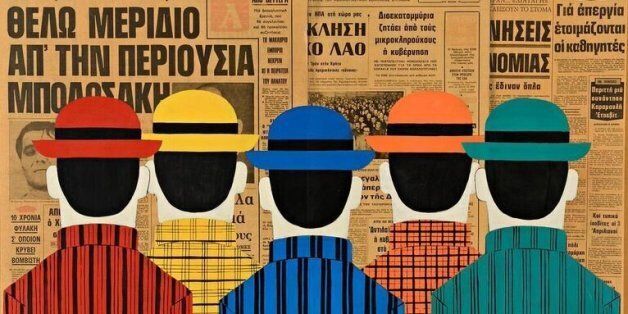